BİLİNÇ BOZUKLUKLARINDA İLK VE ACİL YARDIM
Dr. Öğr. Üye. Behire SANÇAR
BİLİNÇ
Bilinç, bir insanın biyo-psikososyal ve zihinsel yönlerden kendisini ve dış dünyayı algılaması, kavraması ve yorumlamasını sağlayan beyin ile ilgili işlevlerin tümü olarak tanımlanır. 
Beyin çalışmaları normalken bilinç açıktır. 
Başka bir değişle bilinç, bireyin kendisinin ve çevresinin farkında olması durumudur.
BİLİNÇ BOZUKLUĞU
Beynin normal faaliyetlerindeki bir aksama nedeni ile uyku halinden başlayarak (=bilinç bozukluğu), hiçbir uyarıya cevap vermeme haline kadar giden (=bilinç kaybı) bilincin kısmen ya da tamamen kaybolması halidir.
Bilinç düzeyi AVPU ölçeğine göre dört şekilde sınıflandırılır:
A Alert (Uyanıklık) (bilinçli)
V (Verbal) Sesli uyaranlara cevap verme (laterji)
P (Pain) Ağrılı uyaranlara cevap (stupor)
U (Unresponsive) Tepkisiz (koma)
Bilinç bozukluklarının nedenleri
Şok
Senkop/bayılma, koma
Kafa travması  
Asfiksi (boğulma)
Beyin kanaması
Beynin oksijensiz kalması
Havale (febril konvülziyon)
Epilepsi (sara) nöbeti
Zehirlenmeler
Yüksek ve düşük ısı (donmalar, güneş çarpması)
Endokrin bozukluklar (hipoglisemi, hiperglisemi)
Üremi, Histeri nöbeti
Bilinç bozukluklarının belirtileri
Şokta; bilinç yarı kapalıdır ve uyaranlara yanıt vardır.
Komada; bilinç uzun süreli kapalıdır, uyaranlara refleksif olarak bile yanıt yoktur. 
Koma; Fizyolojik nedenlerle hastanın duyma, anlama ve hareket yetilerini kısmen veya tamamen yitirmesi ile meydana gelen derin baygınlık durumudur.
İlk Yardım
Bilinç kontrolü yapılır ve bilinç düzeyi belirlenir.
Koma durumunun nedenleri araştırılır.
Çevrede ilaç, alkol, uyuşturucu madde olup olmadığı araştırılarak koma nedeni belirlemeye çalışılır.
Hasta/yaralının kimliği belirlenir ve önemli bir hastalığı olup olmadığı araştırılır.
Bilinç kaybının nedeni ortadan kaldırılmaya çalışılır.
Koma nedeni ortamla ilgili ise (gazla zehirlenme) pencere ve kapılar açılır, h/y hemen bulunduğu yerden alınarak temiz havaya çıkarılır.
Hasta/yaralının sıkı giysileri (kemer, elbise, kravat) gevşetilir.
Ağız içi kontrolü yapılır, temizlenir ve hava yolu açık tutulur.
Yaşamsal bulguları sık izlenir ve kaydedilir.
Solunum ve kardiyak arrest varsa CPR yapılır
Hasta/yaralı battaniye ile sıcak tutulur.
Sıvı ya da katı yiyecek ve içecekler verilmez.
Hasta/yaralı yalnız bırakılmaz. 
Hasta/yaralı koma pozisyonunda sağlık kuruluşuna götürülür.
Koma pozisyonu (yarı yüzükoyun-yan pozisyon)
Hasta/yaralının döndürüleceği tarafa diz çökülür.
Hasta/yaralının karşı tarafta kalan kolu karnının üzerine konur,
Karşı taraftaki bacağı dik açı yapacak şekilde kıvrılır,
İlkyardımcıya yakın kolu baş hizasında omuzdan yukarı uzatılır,
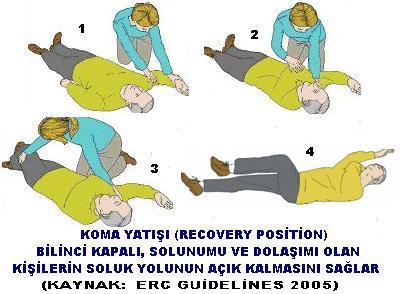 Koma pozisyonu (yarı yüzükoyun-yan pozisyon)
Karşı taraf omuz ve kalçasından tutularak bir hamlede çevrilir,
Üstteki bacak kalça ve dizden bükülerek öne doğru destek yapılır,
Alttaki bacak hafif dizden bükülerek arkaya destek yapılır,
Koma pozisyonu (yarı yüzükoyun-yan pozisyon)
Başı uzatılan kolun üzerine yan pozisyonda hafif geriye konur,
Tıbbi yardım (112) gelinceye kadar bu pozisyonda tutulur,
3-5 dakika ara ile solunum ve nabız kontrol edilir.
BAYILMA (SENKOP)
Tanım: Senkop kısa süreli bilinç kaybı olan bir durumdur. 
Bu kişilerin çoğunda bilinç kaybından hemen önce:
Solukluk, deride soğuma, üşüme, terleme, baygınlık hissi, kulak çınlaması, görme bozukluğu gibi ön belirtiler olabilir.
Bilinç kaybı genellikle kısa sürer ve hasta bilincini tekrar kazanır.
İdrar kaçırma bazen olabilir. Gaita kaçırma son derece nadirdir.
Bilinç kaybı esnasında hasta genellikle hareketsizdir.
BAYILMA (SENKOP)
Nedenleri:
Bayılmaların çoğu duygusal nedenlerle (stres), 
kanama, 
ağrı, 
uzun süre oturan ya da yatan bir kişinin aniden ayağa kalkması durumunda, 
Ayrıca; tuvalette, 
öksürük sırasında ve 
ağır kaldırma ile bayılma olabilir.
BAYILMA (SENKOP)
Bayılmalarda ilk yardım:
Birey hemen sırtüstü yatırılır ve şok pozisyonu verilir.
Boğazını sıkan kravat, yaka düğmesi ve varsa kemeri açılır. 
Solunumu ve dolaşımı sağlanır ve kontrol edilir.
Sırtüstü yatar pozisyonda hastaneye gönderilir.
Belirtiler
Duyu azlığı, 
Baş dönmesi, 
Dengesizlik, 
Çift görme, tek taraflı körlük
Bayılmalarda ilk yardım
Törenler sırasında aşırı gerilime bağlı olarak ani bayılmalar olabilir. 
Bayılacağını hisseden kişiler bacak kaslarını kasarak, kalça kaslarını sıkıştırmalı, karın kaslarını içeri çekmelidir. Böylece bayılmayı önleyebilir. 
Herhangi bir yerde bayılma hissi olursa hemen yere oturarak başın bacaklar arasına alınması da bayılmayı önleyebilir.
Teşekkür ederim.
Dr. Öğr. Üye. Behire SANÇAR